109. Salvo En Los Tiernos Brazos
1. Salvo en los tiernos brazos de mi Jesús seré,
Y en su amoroso pecho dulce reposaré.
Éste es sin duda el eco de celestial canción,
Que de inefable gozo llena mi corazón.

Coro:
Salvo en los tiernos brazos de mi Jesús seré,
Y en su amoroso pecho dulce reposaré.
2. Tiende Jesús los brazos, bríndame su amistad:
A su poder me acojo, no hay para mí ansiedad.
No temeré si ruge hórrida tentación,
Ni causará el pecado daño en mi corazón. 

Coro:
Salvo en los tiernos brazos de mi Jesús seré,
Y en su amoroso pecho dulce reposaré.
3. De sus amantes brazos la gran solicitud
Me libra de tristeza, me libra de inquietud.
Y si tal vez hay pruebas, fáciles pasarán;
Lágrimas si vertiere pronto se enjugarán. 

Coro:
Salvo en los tiernos brazos de mi Jesús seré,
Y en su amoroso pecho dulce reposaré.
4. Y cruzaré la noche lóbrega, sin temor,
Hasta que venga el día de perennal fulgor.
¡Cuán placentero entonces con Él será morar!
Y en la mansión de gloria siempre con Él reinar. 

Coro:
Salvo en los tiernos brazos de mi Jesús seré,
Y en su amoroso pecho dulce reposaré.
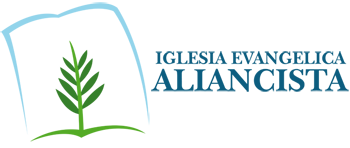